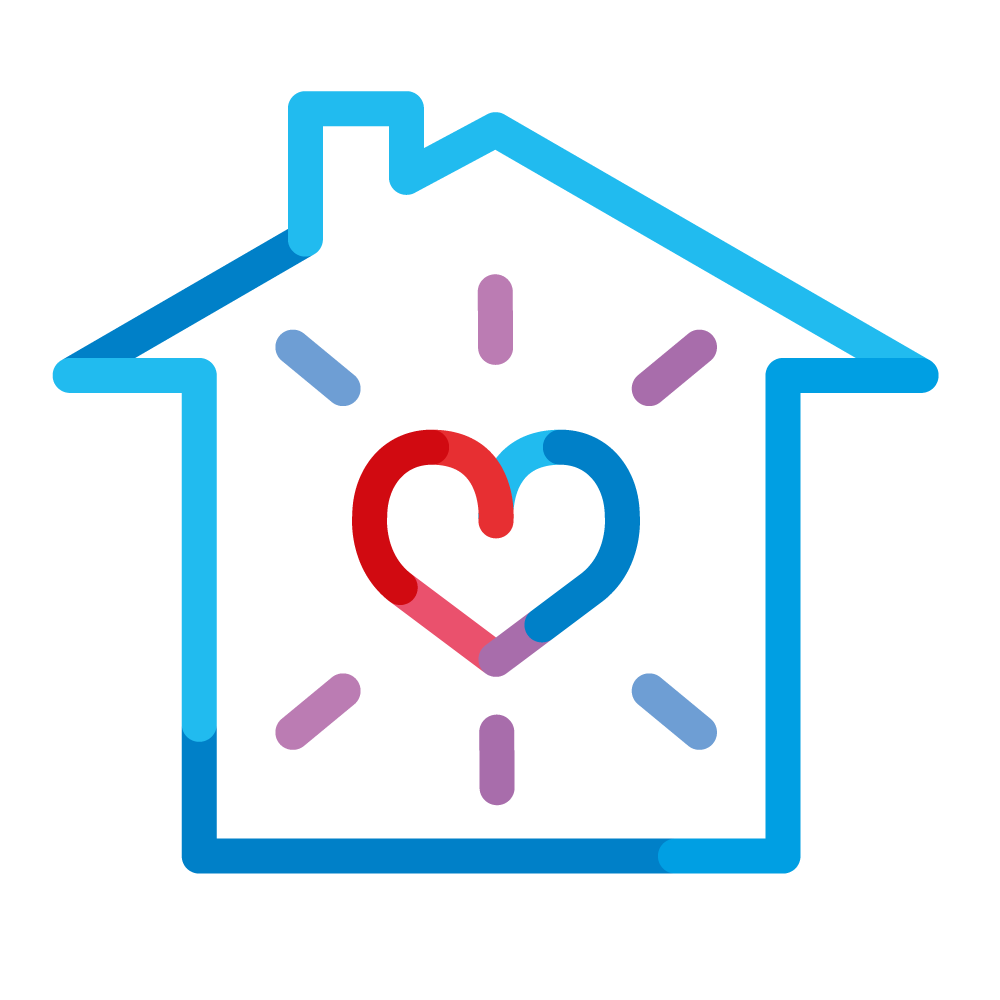 Geweld hoort nergens thuis
Kwaliteitskader Werken aan veiligheid voor lokale (wijk)teams en gemeentenFase 2: Uitvoering Zelfscan Kwaliteitskader

Regio
Datum
Agenda
Waarom Kwaliteitskader en Zelfscan
Overzicht van proces Kwaliteitskader
Kwaliteitsstandaarden
Begrippenkader 
Optioneel; kan ook vervangen worden door regionaal begrippenkader
Volgende stappen
Kwaliteitskader
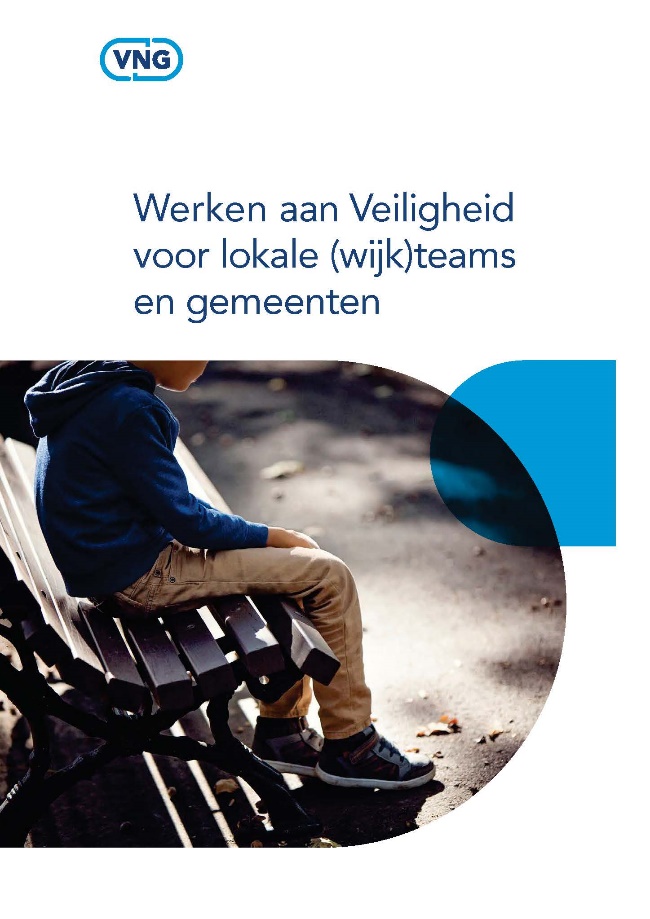 In opdracht van de VNG
Aansluitend op verantwoordelijkheid van gemeenten voor de aanpak van huiselijk geweld en kindermishandeling
Gericht op gemeenten in hun opdrachtgevende rol!
Kwaliteitskader is hulpmiddel voor gemeenten om te komen tot krachtige lokale (wijk)teams
Kwaliteitskader gaat over het wat (de taken), niet het hoe (de vorm)!
Kwaliteitskader
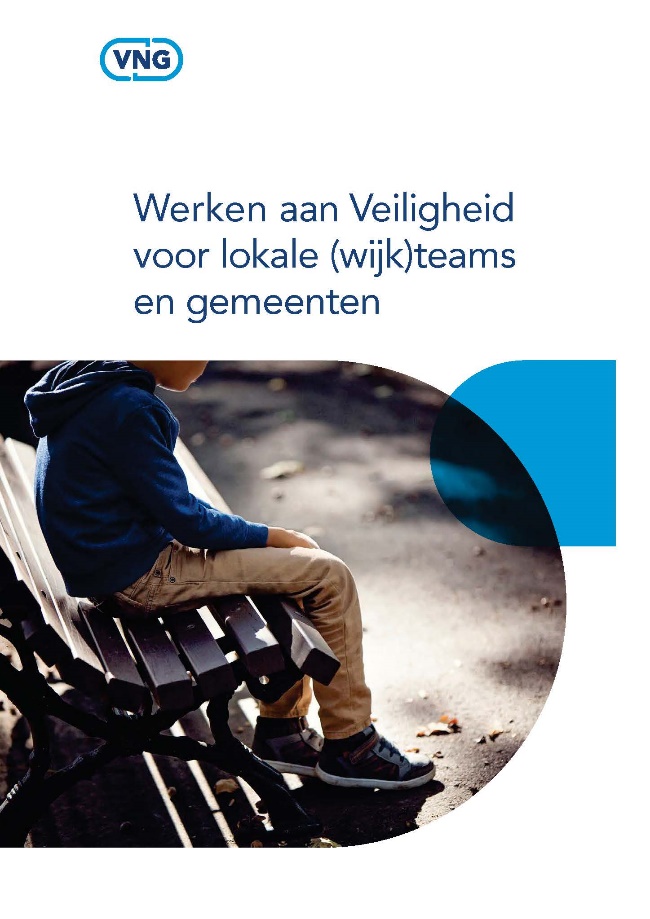 Regie en sturing op de aanpak van HG en KM verantwoordelijkheid gemeenten 
Het borgen van de signalering van huiselijk geweld en kindermishandeling en 
Het borgen/creëren van veiligheid in een gezin/huishouden aan de hand van veiligheidsbeoordeling en –voorwaarden die door lokale (wijk)teams zelf of door Veilig Thuis en GI vanuit hun wettelijke functies worden geformuleerd.
Hoofdthema’s kwaliteitskader
Gemeentelijke visie en opdracht aan lokale (wijk)teams
Competenties van professionals in de lokale (wijk)teams
Signaleren en bespreekbaar maken
Zicht op veiligheid
Directe veiligheid, stabiele veiligheid en herstel van de gevolgen
Samenwerkingsafspraken lokale (wijk)teams en Veilig Thuis
Organisatie hulpaanbod (of beschikbare hulpaanbod)
Mogelijkheid toevoegen vragen regionaal
Toepassingen Kwaliteitskader en Zelfscan
Voorbereiding
Wie zijn bij het invullen van de Zelfscan aanwezig; vertegenwoordiging lokaal team, Veilig Thuis, integrale vertegenwoordiging gemeente
Uitvoering Zelfscan
In gesprek met of zonder ondersteunende gespreksleider
Analyse en resultaten
Bespreken uitkomsten en analyse
Toepassingen Kwaliteitskader en Zelfscan
Plan van aanpak verbeterpunten
Regionaal en/of lokale verbeterpunten irt de regiovisie GHNT; rol projectleider GHNT
Uitvoering, monitoring en borging
PDCA-cyclus
Kwaliteitsstandaarden (1)
Integrale gemeentelijke visie op de inrichting van de lokale infrastructuur: spreek in dezelfde taal
Expliciteer wie wat wanneer doet (inrichting van de infrastructuur)
Vereisten voor alle professionals in de lokale infrastructuur (o.a. kunnen werken met de meldcode, basiskennis van specifieke geweldsvormen, systeemgericht werken)
Professionals moeten een actueel beeld hebben van de veiligheid van alle leden van het gezin/huishouden
Voldoende capaciteit voor de lokale infrastructuur om zicht op de veiligheid te houden
Kwaliteitsstandaarden (2)
De lokale infrastructuur:
	- werkt conform het gedachtengoed 1Gezin1Plan1Regisseur
	- werkt op basis van een gedeelde visie op veiligheid
	- werkt met één instrument voor veiligheidsbeoordeling
	- is in staat (casus)regie te voeren
	- werkt traumasensitief
Kwaliteitsstandaarden (3)
Basiskennis van professionals aan wie VT overdraagt:
	- geweldsdynamiek en risicofactoren
	- problematiek en risicofactoren die met HG/KM samenhangen
Professionals aan wie VT overdraagt kunnen:
	- een veiligheidsbeoordeling maken
	- veiligheids-, hulpverlenings- en herstelplan opstellen en uitvoeren
	- outreachend aansluiten
	- de sociale steunstructuur betrekken
	- tijdig systeemgerichte hulpverlening inzetten
	- contact houden met alle betrokken professionals
	- gezinnen/huishoudens ondersteunen in het voeren van regie
Kwaliteitsstandaarden (4)
Beschikbaarheid van voldoende (variatie in) gespecialiseerd hulpaanbod voor slachtoffers, plegers en kinderen
Samenwerkingsafspraken tussen VT en de lokale infrastructuur, in ieder geval over:
	- informeren direct betrokkenen
	- de rolverdeling
	- de overdracht
	- wat te doen bij nieuwe zorgen
	- inzet erkende methodes en instrumenten
	- wat te doen als medewerkers VT en lokale infrastructuur het niet eens worden
Begrippenkader; waar hebben we het over?
Toelichting kernbegrippen Regie
Regie in casuïstiek HGKM is regie op de casus èn regie op het proces 
Juist bij kwetsbare gezinssituaties: multi-problematiek, meerdere leefgebieden, langdurig en ernstig geweld
Casusregie richt zich vooral op het gezin zelf en de inhoud van de hulpverlening 
Procesregie richt zich op de verschillende ketenpartners die bij het gezin betrokken zijn en hun onderlinge afstemming (en als de hulp stagneert)
Toelichting kernbegrippen Systeemgericht werken
Aanpak gericht op alle leden van het (gezins)systeem,  interactie tussen gezinsleden en wisselwerking met omgeving 
Bij elk doel in veiligheids-/hulpverlenings-/herstelplan nagaan: hoe beïnvloedt het behalen van dit doel de veiligheid binnen dit gezin?
Vanaf de analysefase t/m de nazorg: hulpvragen en hulpverlening met elkaar verbinden en afstemmen
Toelichting kernbegrippen Zicht op veiligheid
De aanwezigheid van krachten die hebben laten zien voldoende en gedurende langere tijd te beschermen tegen het gevaar: feitelijke onveilige gebeurtenissen
Directe veiligheid: veiligheid op de korte termijn; geweld stoppen en slachtoffers beschermen
Stabiele veiligheid: veiligheid op de lange termijn; betrokkenen oordelen dat de veiligheid in het systeem goed genoeg is 

Bron: Vogtländer & Van Arum (naar Turnell)
Toelichting kernbegrippen Traumasensitiviteit
3 onderdelen:
Vergroten van kennis en traumabewustzijn
Inrichten van traumascreening 
Versterken van de trauma-aanpak
Afspraken en volgende stappen
Analyse van de opbrengsten (per gemeente en regionaal)
Plan van aanpak verbeterpunten
Lokaal en/of regionaal
Uitvoering, monitoring en borging
Vragen?
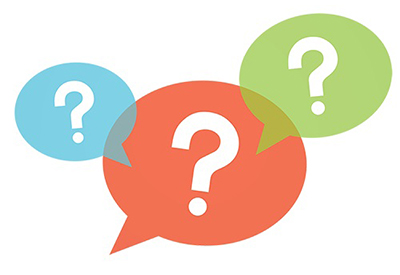 Dank voor jullie aandacht
Regionale contactpersoon

Meer info:
www.vng.nl/geweldnergensthuis
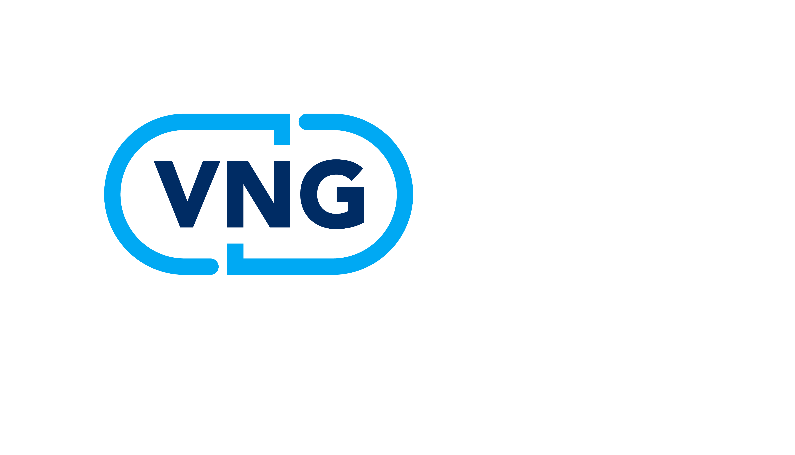 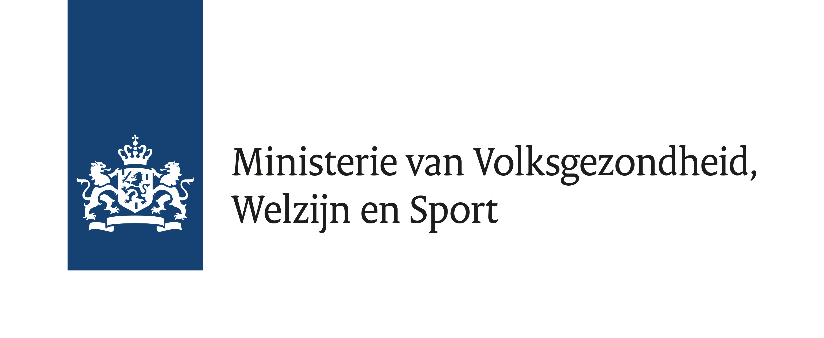 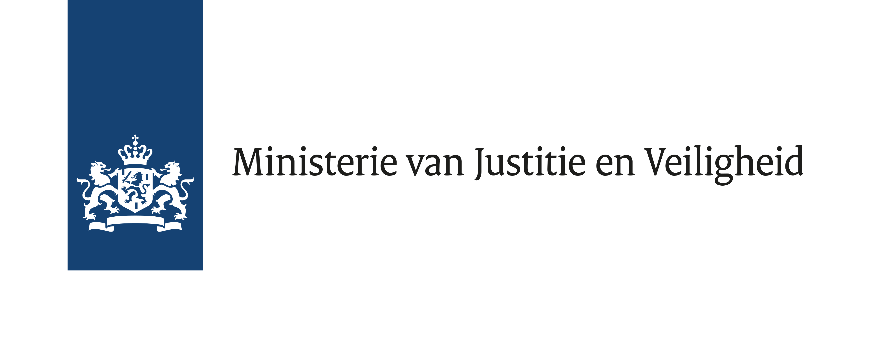